The Transition from Student to Business OwnerA journey into the Enterprise Placement Year
Philip Clegg & Catherine McGrath
University of Huddersfield
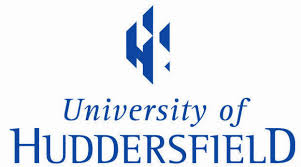 Learning Outcomes
Gain an understanding of the generic Enterprise Placement Year (EPY) model

Understand  development of EPY and how it is evolving with a new innovative model 

Understand the context and impact of ‘transition’ in this setting

Engage in a facilitated discussion around the attitudinal challenges and potential solutions

Receive notes circulated following event

NB....

We proposed this session as we don’t know all of the answers!
A Brief Introduction to EPY
An alternative to a traditional placement year for 3rd year undergraduate students

A 10 month programme developed and refined over 9 years

A fully accredited placement degree option

Programme offered across the University of Huddersfield schools wherever traditional 1 year placements are appropriate 

A structured programme culminating in business pitch and reflective learning outcomes

Pass/Fail outcome
Introduction to SS EPY
Specific Computer Games Development Company scheme

Unique challenges and different desired outcomes of EPY 

Follows EPY programme format with additional elements

Prototype year, 1 holding year, launch

Impact to date
What do we mean by Transition!
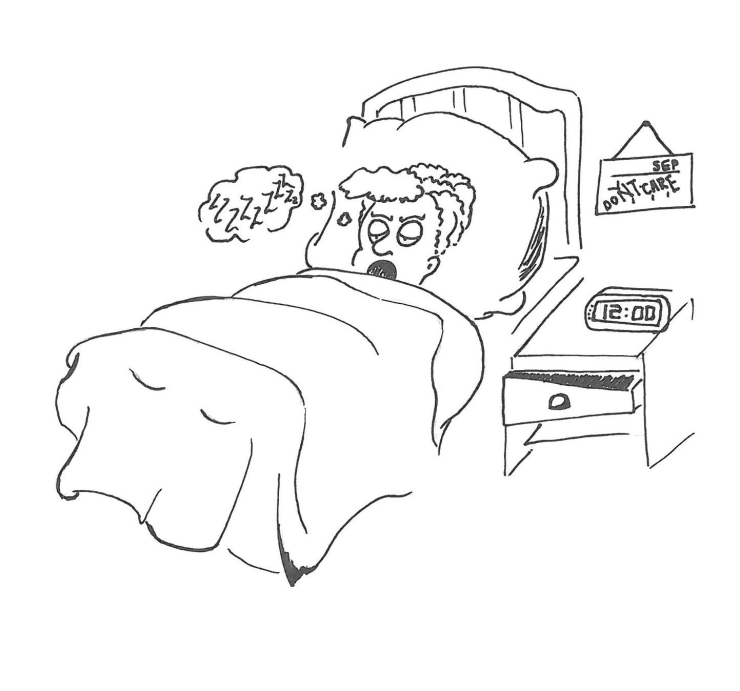 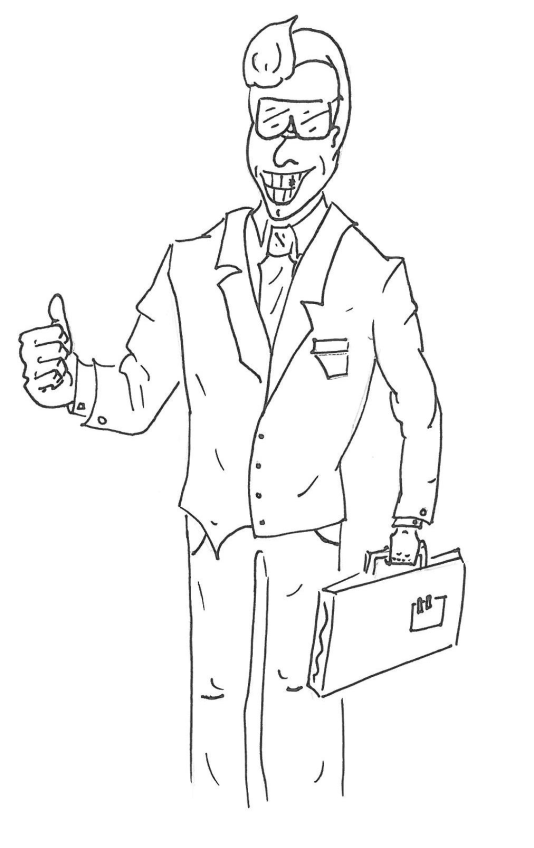 Graduate Transition often less dramatic
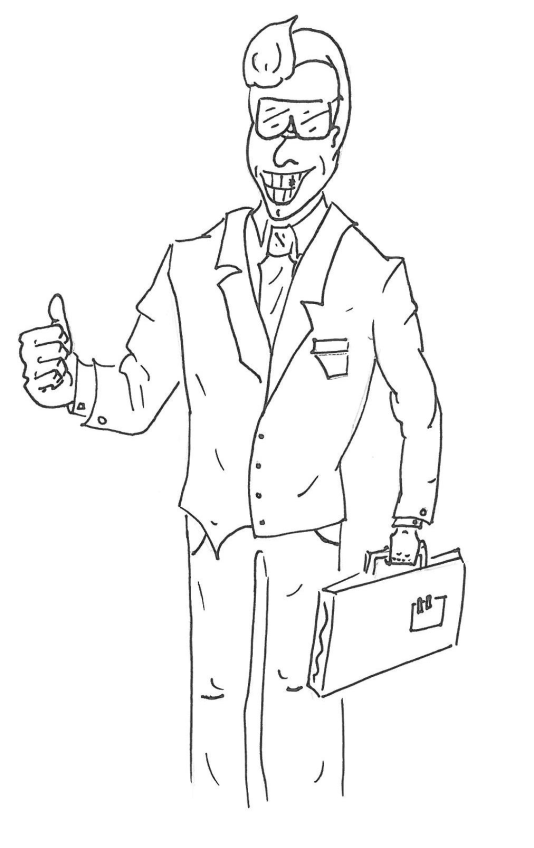 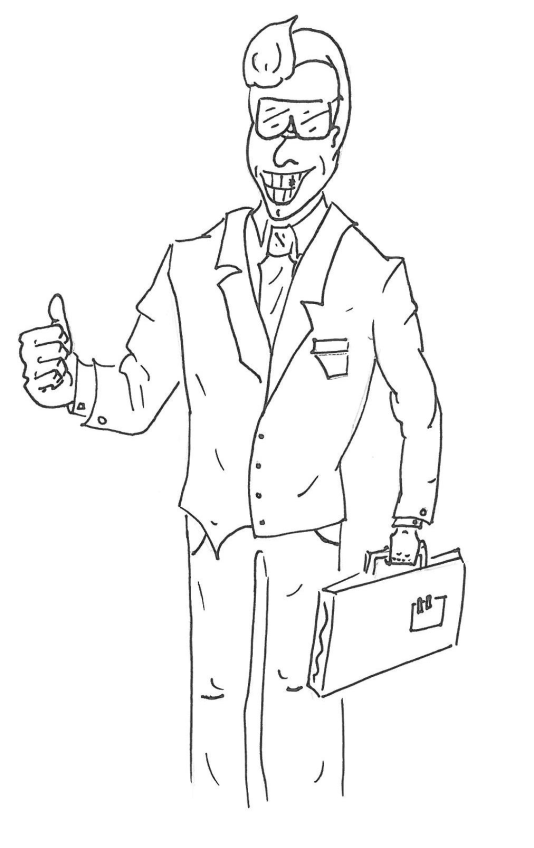 Induction Day to Welcome Week
Was Induction Day until 2015 – now ‘Welcome Week’ 2016

Programme overview plus Developmental Sessions

External business visit and innovation challenge

Establish peer connections and working pattern
Welcome Week Feedback
Top things learnt:
better time management; better networking skills; it’s good to ask for help; it’s ok to change plans; the importance of preparation; it’s good to share ideas; 

And:
Reality of running a business

And:
“A lot of new uses for pipe-cleaners!”
Exercise
There are 4 areas to address

Looking at attitudinal and not just practical solutions

20 minutes to discuss your topic from Students/Enterprise Educator perspective

10 minutes feedback/discussion
Four Transition Challenges
Effective Communication
(e.g. lack of response to emails/invitations etc.)

Embracing peer learning/networking
(Electing to move out of ‘comfort zone’)

Maximising the internal opportunities and resources available
(Not using Business Advisors, internal event attendance)

Engagement with external opportunities
(Competitions, external event attendance, business lead)
Any Questions?
How to contact us
Email us at			enterprise@hud.ac.uk

Website			www.hud.ac.uk/enterprise 

Follow us on Twitter		@HudEnterprise
					@CleggPhilip
					@CMcGMarketing